Unity Connection Specific License Reservation TOI
Aug 2018
EDCS-12879147
Notice
The information in this presentation is provided under Non-Disclosure agreement and should be treated as Cisco Confidential. Under no circumstances is this information to be shared further without the express consent of Cisco.  

Any roadmap item is subject to change at the sole discretion of  Cisco, and Cisco will have no liability for delay in the delivery or failure to deliver any of the products or features set forth in this document.
Agenda
Overview on Smart Licensing in Unity Connection
License Reservation 
Specific License Reservation (SLR)
SLR in Unity Connection
Prerequisites
Product and License Authorization States in SLR
Specific License Reservation Flow Diagram
Licenses page in SLR mode
CLI supported in Specific License Reservation 
Enable Specific License Reservation
Request Reservation Code
Return Authorization Code
Install Authorization Code
Return Reserved License
Cancel Reservation Request
Disable License Reservation
High Availability in Unity Connection
Troubleshooting
Annotated Traces 
Logs & Events
Overview on Smart Licensing in Unity Connection
In Unity Connection, from 12.0 onward PLM was deprecated and Smart License Manager (SLM) is being used for licensing which is enabled by default.
Cisco Smart Software Licensing made it easier to buy, deploy, track, and renew Cisco software by removing today's entitlement barriers and providing information about your software install base. This was a major change to Cisco's software strategy, moving away from a PAK-based model to a new approach that enables flexibility and advanced consumer-based models.
As an enhancement to Smart Licensing, License Reservation mode will be introduced in 12.5 to support Licensing in highly secure networks.    

Note:For further details on Smart Licensing, follow the below mentioned link:
https://www.cisco.com/c/en/us/td/docs/voice_ip_comm/connection/12x/install_upgrade/guide/b_12xcuciumg.html
License Reservation
License Reservation is a set of capabilities that have been designed for highly secure environments where communications with outside environments is difficult.
A primary goal of License Reservation is to provide a mechanism for a product to operate normally without ongoing communication with either the Cisco Smart Software Manager (CSSM) or a Smart Software Satellite (on-site collector).
There are two types of License Reservation:
Permanent License Reservation(Dark networks)
 	 Only a bare minimum of data can be interchanged, and none electronically – everything must be 	  	 typed.
Specific License Reservation(Highly secure environments)
 	   Products can be staged and configured in an open environment and some electronic exchange is 	   allowed prior to deployment in a locked setting where no ongoing communication is allowed or 	    	   possible.  Notably it is much easier to bring electronic data into the classified environment than to   	   take it out of the classified network.
	 Note: Unity Connection supports only Specific License Reservation.
Specific License Reservation (SLR)
Specific License Reservation (SLR) is a feature used in highly secure networks. It provides a method for Customers to deploy a Software License on a Device (Product Instance) without communicating usage information to Cisco. 
This is a solution for customers that can exchange initial information, want to consume entitlements normally (not everything possible), or track entitlement usage in the portal. 
When a customer activates a product, they manually exchange information (copy and paste) with the CSSM once as a part of product authorization and configuration.  No further interaction with the CSSM (or Smart Software Satellite) is needed or expected.  The exchange will cause the CSSM to permanently allocate the consumed entitlements to the License Reservation product instance
Specific License Reservation - Contd.
High Level Process
Customer installs Unity Connection and Smart Licensing is enabled.
Manually exchange License information (copy and paste) with the CSSM
Two way data exchange via ASCII strings
Product license consumption entered into CSSM
CSSM performs a validity check 
CSSM returns an authorization locked to UDI
Entitlement usage recorded and tracked  in the CSSM
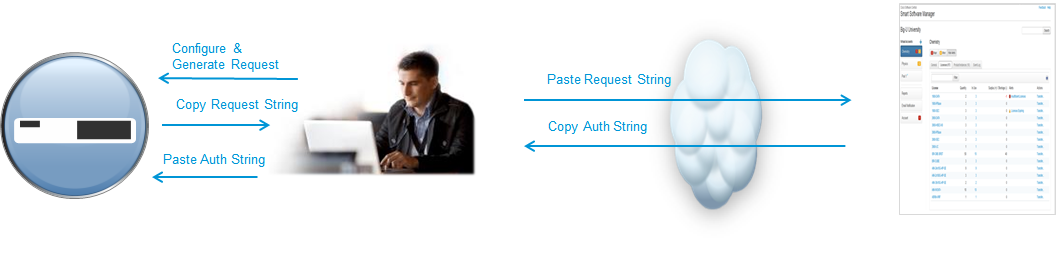 SLR in Unity Connection
On fresh installed Unity Connection Smart Licensing is enabled but License Reservation is disabled.
On Unity Connection, from Release 12.5 onwards either Smart Licensing or Specific License Reservation will be enabled.
EVALUATION period will last maximum for 90 days(for entire product life).
Unity Connection will move to Enforcement mode when product is in NOT AUTHORIZED – RESERVED state for more than 90 days.
   In Enforcement mode:
User Provisioning will be stopped in Unity Connection.
User will not be able to modify Class of Service.
User will not be able to create speech connect port.
Prerequisites
To configure a product for SLR operations, following are the prerequisites:
Smart Account on Cisco Smart Software Manager(CSSM)
Virtual Account under Smart Account
Licenses associated with Virtual Account. In case of SLR, following License PID are allowed:
	CUC_BasicMessaging
	CUC_EnhancedMessaging
	CUC_SpeechConnectPort
	
Note:In Unity Connection, from 12.5 onward either Smart Licensing or Specific License Reservation can be enabled at a time.
Product and License Authorization States in SLR
Product Sates
Unregistered: Specific License Reservation has been enabled but the reservation has not taken place.
Reservation In Progress: Specific License Reservation has been enabled and request code has been generated.
Registered- Specific License Reservation: License Reservation Authorization code has been installed 
         successfully and device registration has been completed.

License Authorization States
No License In Use : When the product is not consuming any licenses.
Authorized - Reserved : When the product is consuming licenses and is having sufficient licenses in Virtual Account
Evaluation Mode  :  Product EVAL period will continue counting down until an Authorization Code is installed.
Not Authorized - Reserved : Product goes in Not Authorized state due to following reasons:
                                        1. Usage exceeds from number of License installed.
                                              2. No valid license is present.
                                              3. Insufficient number of license reserved at the time of authorization code installation
Licenses page in SLR mode
Login to Cisco Unity Connection Administration page 
Go to “System Settings” then click on “Licenses”.
By default product will be running in evaluation mode which last for 90 calendar days.
When SLR is enabled, following page will appear in which License details will be displayed.
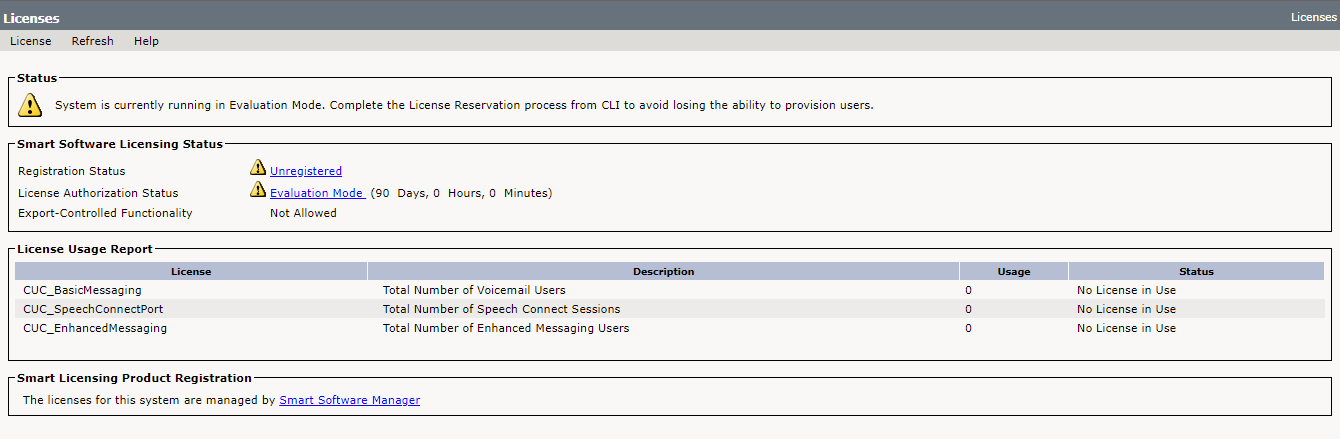 CLI supported in Specific License Reservation
CLI’s for License Reservation :
license smart reservation enable
license smart reservation request
license smart reservation install “authorization code”
license smart reservation install-file <SFTP URL PATH>
license smart reservation return
license smart reservation cancel
license smart reservation disable
license smart reservation return-authorization “authorization code”
Note:For more License status details, “show license status” or “show license summary” commands can be used.
Specific License Reservation Flow Diagram
Enable Specific License Reservation
This command enables License Reservation mode. 
license smart reservation enable



License Page status after enabling SLR
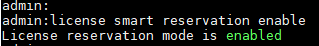 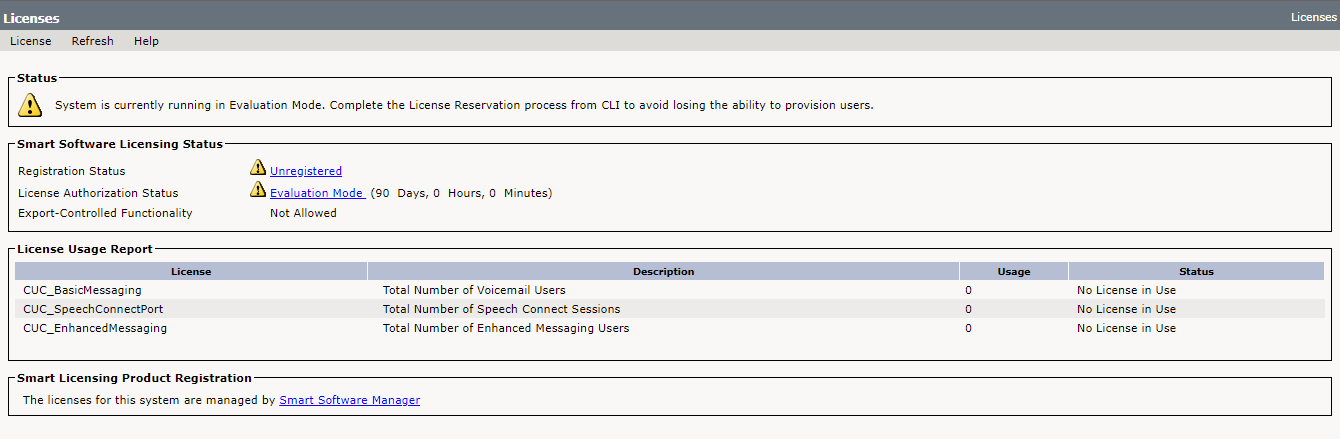 Request Reservation Code
This command generates Reservation Request code which is entered in CSSM to generate authorization code.
license smart reservation request



License page status after Reservation Request
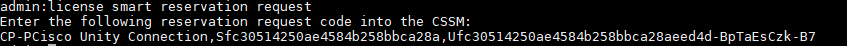 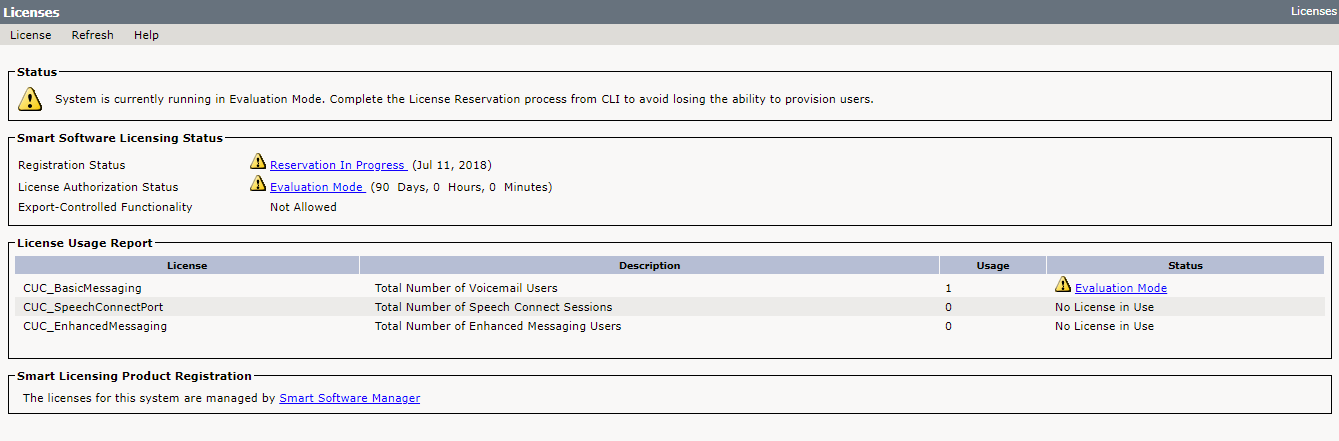 Steps to generate authorization code
Note : For detailed steps , follow the below mentioned link:
https://www.cisco.com/c/dam/global/ja_jp/products/smart-software-licensing/literature/cisco-software-smart-software-licensing-specific-license-reservation.pdf
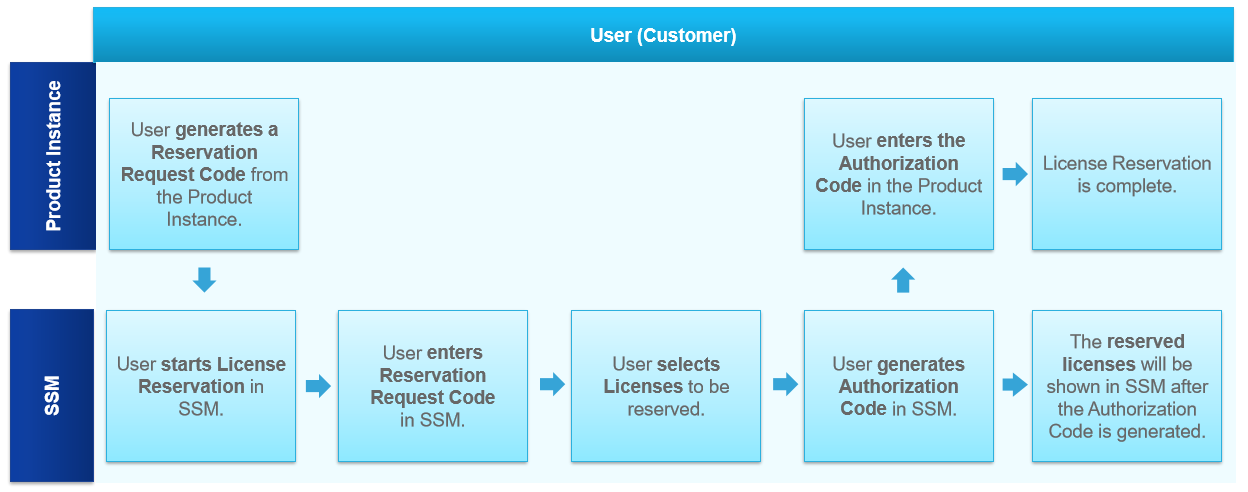 Return Authorization Code
This command returns Authorization code which is generated in CSSM and the device will transit back to the unregistered state. Also product will move to EVAL mode.
license smart reservation return-authorization “authorization-code”




License page status after return-authorization
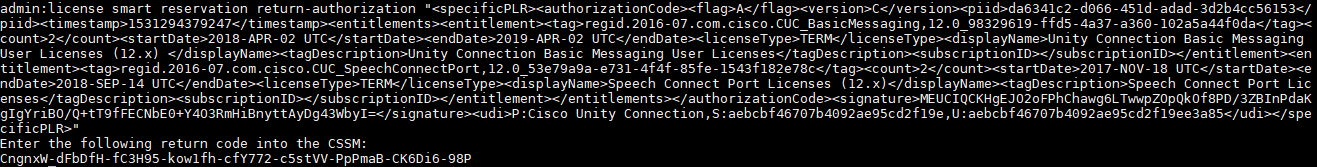 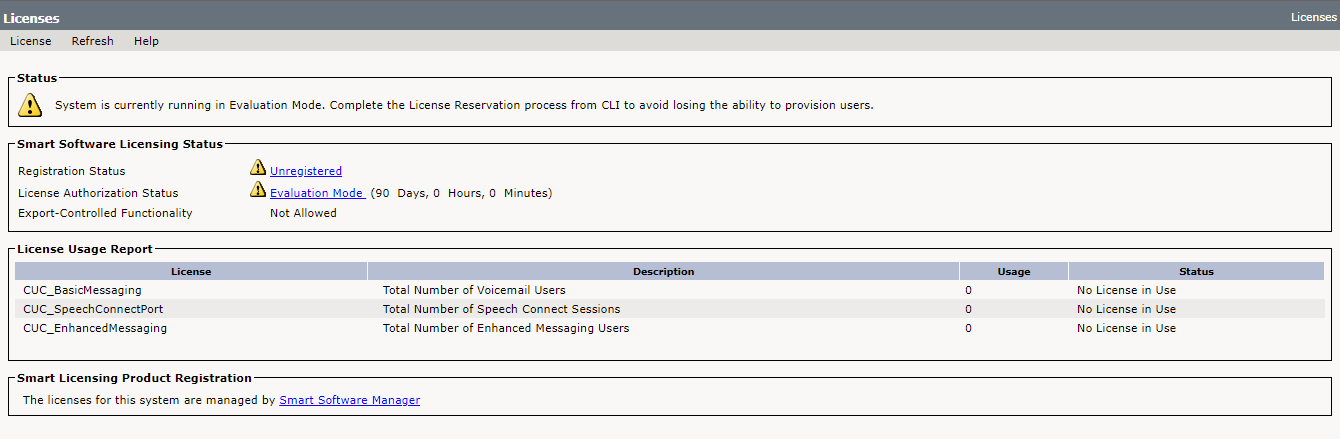 Install Authorization Code
This command installs Authorization code generated by CSSM to register device successfully.
There are two types of command supported in Unity Connection for authorization code installation:
license smart reservation install “authorization-code”
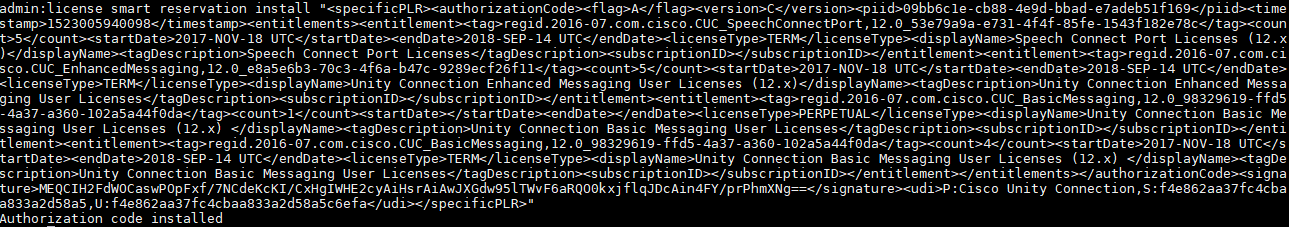 This command installs Authorization code from file using SFTP server. 
license smart reservation install-file <SFTP URL>

  

License page status after authorization code installation
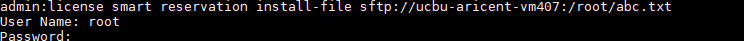 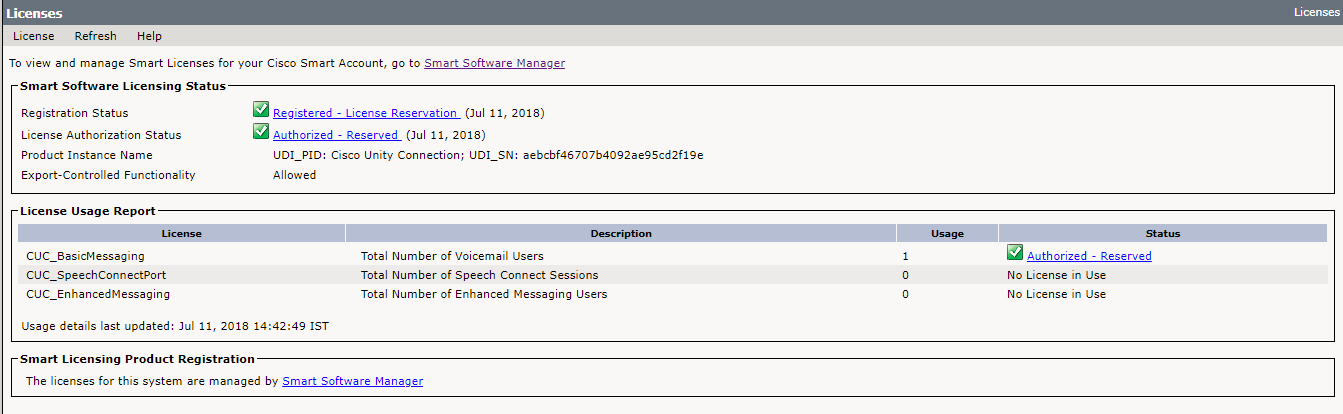 Return Reserved License
This command will remove the license reservation authorization code and the device will transit back to the unregistered state. It will generate return code. 
license smart reservation return



   
License page status after Reservation Return
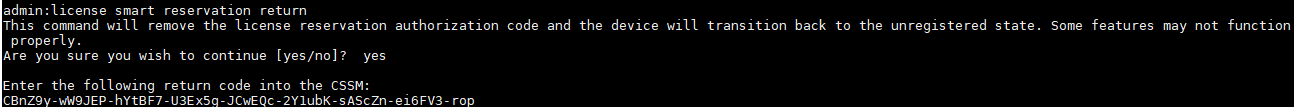 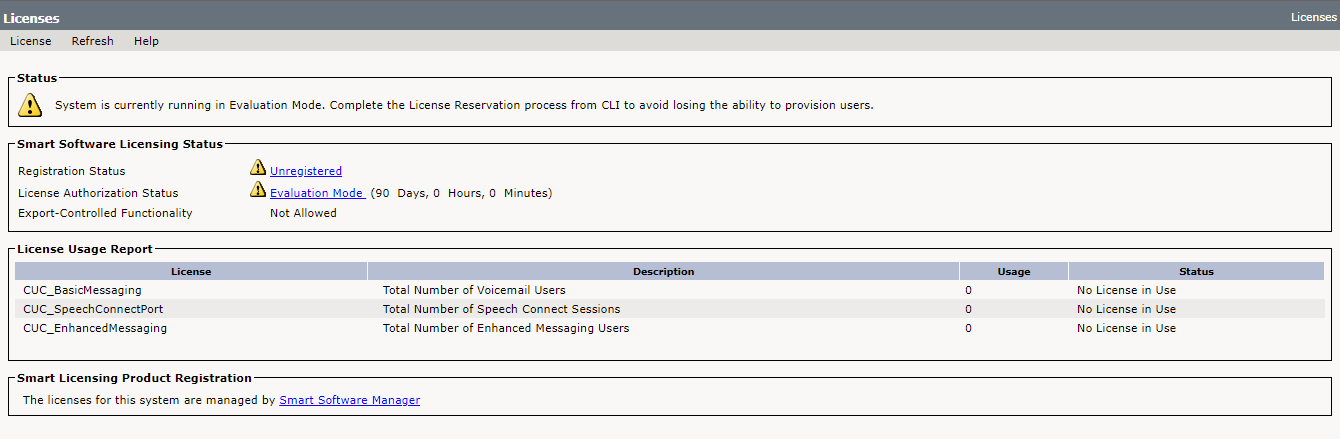 Cancel Reservation Request
This command cancels Specific License Reservation process. 
license smart reservation cancel


License Page status after reservation cancel
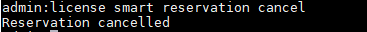 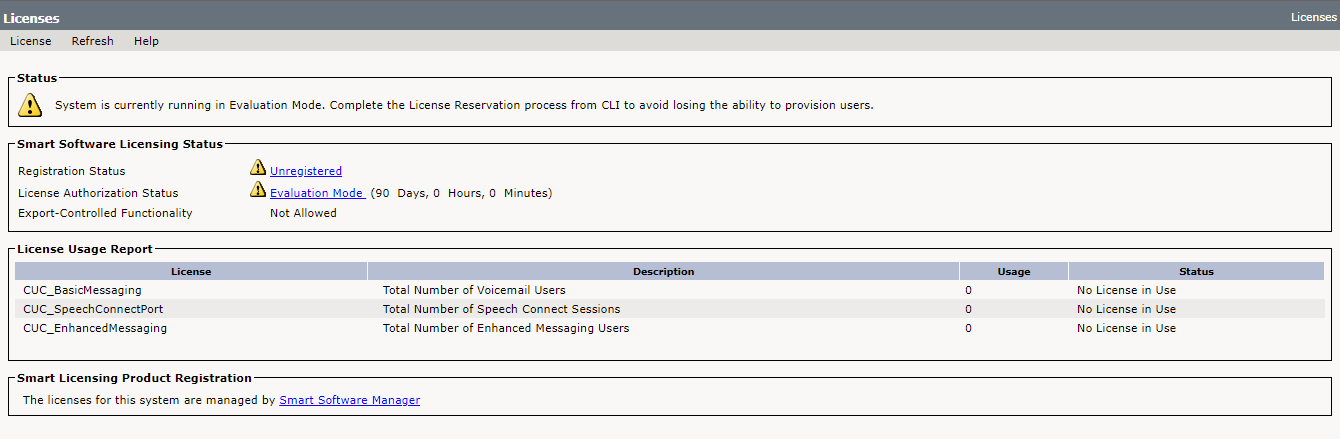 Disable License Reservation
This command disables License Reservation. 
license smart reservation disable


License Page status after disabling SLR
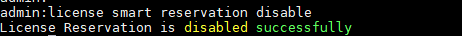 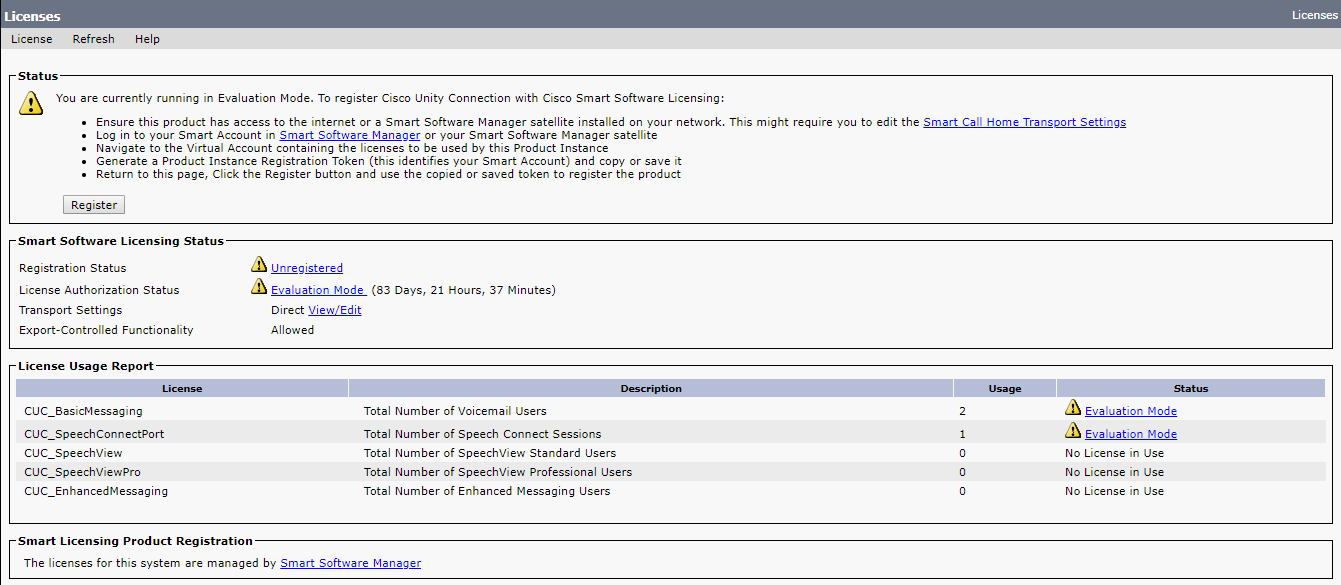 High Availability in Unity Connection
CLI Behaviour :
Specific License Reservation configuration commands are disabled on subscriber, although all show commands are by default enabled on the system and would get successfully executed.
Following error response is shown on subscriber CLI for SLR configuration commands :

GUI Behaviour :
Licenses page is visible but no operation is allowed from Subscriber via GUI, only the details of licenses and registration are visible.
Following warning message is shown on Licenses page of Subscriber CUCA :
Smart Software Licensing operations are not allowed from Subscriber, licenses for this system are managed by Publisher
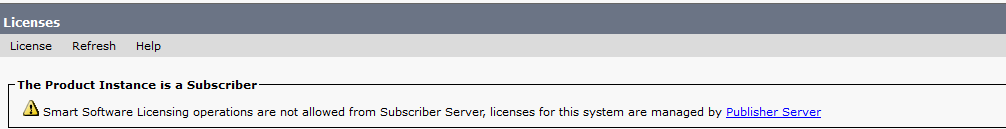 Troubleshooting
Troubleshooting Case 1 – Install
If Authorization code installation fails with message:
CLI : “License Reservation authorization code is invalid.”
For Resolution perform the following steps:
Retry License Reservation with valid Authorization Code.
If the above steps do not work, turn on all diagnostic logs from CUC Serviceability -> Micro Traces -> CuSlmSvr. Check logs either through CLI – show license trace or RTMT “Connection Smart License Manager Server” Service logs - diag_CuSlmSvr_000*.uc.
Troubleshooting Case 2 – Return Authorization Code
If return Authorization code fails with message:
CLI : “License Reservation authorization code is invalid.”
For Resolution perform the following steps:
Retry License Reservation Return with valid Authorization Code.
If the above steps do not work, turn on all diagnostic logs from CUC Serviceability -> Micro Traces -> CuSlmSvr. Check logs either through CLI – show license trace or RTMT “Connection Smart License Manager Server” Service logs - diag_CuSlmSvr_000*.uc.


Note : To generate Authorization Code, follow the below mentioned link:
https://www.cisco.com/c/dam/global/ja_jp/products/smart-software-licensing/literature/cisco-software-smart-software-licensing-specific-license-reservation.pdf
Troubleshooting Case 3 – Install From File
If install from file fails with message:
CLI: “Invalid Host Name”
      Resolution : Check if SFTP server hostname is valid.
CLI: “File not found”
      Resolution: Check if valid file name is provided in SFTP address.
CLI: “Failed to Connect SFTP Server, Try Again Later”
      Resolution: Check if valid username and password are provided for SFTP server.
If the above steps do not work, turn on all diagnostic logs from CUC Serviceability -> Micro Traces -> CuSlmSvr. Capture logs from CLI command show license trace or RTMT “Connection Smart License Manager Server” Service logs diag_CuSlmSvr_000*.uc.
Troubleshooting Case 4 – High Availability
If there is any discrepancy between the status of Publisher and subscriber then check -
Logs corresponding to the script; can be downloaded from RTMT “Install Logs”:- cuc-cluster-replicateslmstate.log
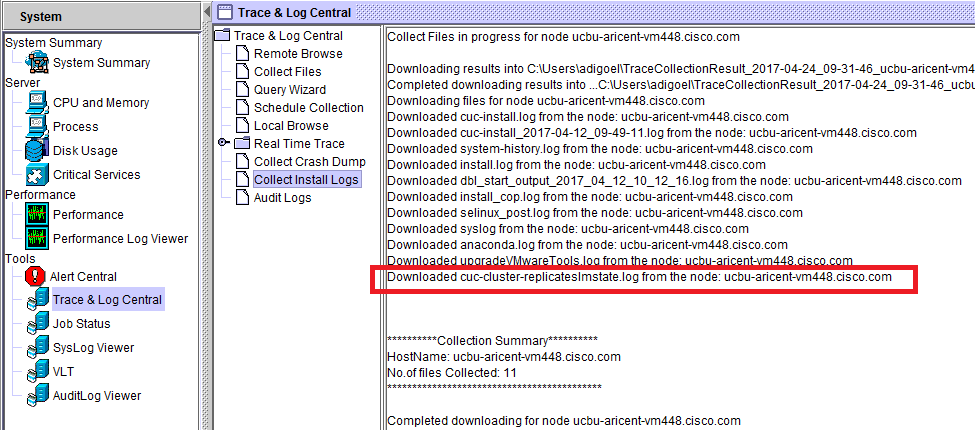 Annotated Traces
If you are facing any issue with SLM service, turn on all the diagnostic traces through CUC Serviceability -> Micro Traces-> CuSlmSvr and analyze the logs through the following ways:
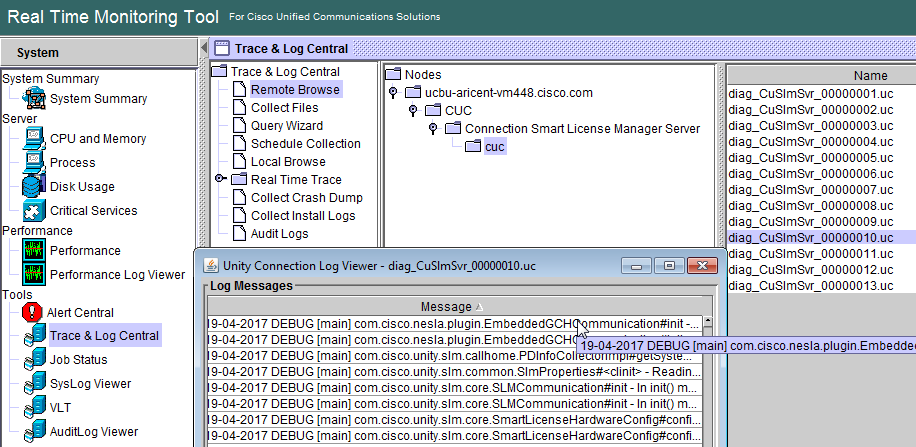 CLI command –show license trace

Logs at RTMT underservice“Connection SmartLicense ManagerServer” namelydiag_CuSlmSvr_000*.uc.
Annotated Traces – Sample Traces
Reservation Request
12:06:26.094 |16498,,,CuSlmSvr,3,10-04-2018 INFO  [SLM-2] com.cisco.unity.slm.notification.impl.GlobalNotificationListenerImpl#onNotify - {
  "failReasonCode": "Success",
  "failMessage": "Successful.",
  "enforceMode": "NotApplicable",
  "allowRestricted": false,
  "notificationType": "NotifyReservationInProgress"
}
Install authorization code
 13:31:13.954 |8420,,,CuSlmSvr,3,10-04-2018 INFO  [SLM-3] com.cisco.unity.slm.notification.impl.GlobalNotificationListenerImpl#onNotify - {
  "failReasonCode": "Success",
  "failMessage": "Successful.",
  "enforceMode": "NotApplicable",
  "allowRestricted": false,
  "notificationType": "NotifyReservationInstalled"
}
Annotated Traces – Sample Traces – Contd.
Not Authorized
13:31:14.092 |8420,,,CuSlmSvr,3,10-04-2018 INFO  [SLM-3] com.cisco.unity.slm.notification.impl.GlobalNotificationListenerImpl#onNotify - {
  "failReasonCode": "Success",
  "failMessage": "Successful.",
  "enforceMode": "NotAuthorized",
  "allowRestricted": false,
  "notificationType": "NotifyEnforcementMode"
}
Logs & Events
For any SLR event like enable, disable, install, request, etc alerts and CiscoSyslogs are generated.
CiscoSyslogs
RTMT: System -> Tools -> SysLog Viewer -> Open SysLog Viewer. Select Node. Logs -> Application Logs -> CiscoSyslogSystem File: /var/log/active/syslog/CiscoSyslogSample Log : Feb  7 14:23:45 ucbu-aricent-vm293 local7 6 : 0: ucbu-aricent-vm293.cisco.com: Feb 07 2018 08:53:45.320 UTC :  %UC_UCLIC-6-EvtCucSlrEnable: %[AppID=CuSlmSvr][ClusterID=][NodeID=ucbu-aricent-vm293]: License Reservation is successfully enabled.
Events
For SLR , following events are introduced.
EvtCucSlrInProgress 
EvtCucSlrInstallSuccess 
EvtCucSlrReturnSuccess 
EvtCucSlrCancel
EvtCucSlrAuthFailed  
EvtCucSlrEnable 
EvtCucSlrDisable 
EvtCucSlrNotAuthorized  
For further detail on alarm and events wiki link:
https://ccbu-wiki.cisco.com/pages/viewpage.action?spaceKey=MESSAGING&title=Alarms+and+Alerts+Generated+for+Specific+License+Reservation
Links for Reference
Overall Specific License Reservation featurehttps://ccbu-wiki.cisco.com/display/MESSAGING/Smart+Licensing+%3A%3A+Specific+License+Reservation+%28SLR%29+Requirement
For Alarms/Alerts generated on Smart License Managerhttps://ccbu-wiki.cisco.com/display/MESSAGING/Alarms+and+Alerts+Generated+for+Specific+License+Reservation
https://www.cisco.com/c/en/us/td/docs/voice_ip_comm/connection/12x/alarm_messages/12cucalrmmsgdef.html
Annotated Logs wiki
   https://ccbu-wiki.cisco.com/display/MESSAGING/Annotated+Wiki+for+Specific+License+Reservation

Install, Upgrade, and Maintenance Guide for Cisco Unity Connection Release 12.xhttps://www.cisco.com/c/en/us/td/docs/voice_ip_comm/connection/12x/install_upgrade/guide/b_12xcuciumg.html
Thank You